Волонтерский отряд ЭПГ
Везде, где есть человек, есть возможность для добротыЛуций Анней Сенека,  римский философ-стоик, поэт и государственный деятель
Волонтеры — это люди, добровольно занимающиеся благотворительной деятельностью без получения денег и финансовой выгоды.
[Speaker Notes: ПРИМЕЧАНИЕ. Чтобы изменить изображения на этом слайде, выберите рисунок и удалите его. Затем нажмите значок вставки рисунка в заполнителе, чтобы вставить собственное изображение.]
Акция "Письмо солдату"
Всероссийская акция «Окна Победы»
Всероссийские акции
[Speaker Notes: ПРИМЕЧАНИЕ. Чтобы изменить изображения на этом слайде, выберите рисунок и удалите его. Затем нажмите значок вставки рисунка в заполнителе, чтобы вставить собственное изображение.]
Обучение
Защита проектов
Инициатива «Проектная школа»
[Speaker Notes: ПРИМЕЧАНИЕ. Чтобы изменить изображения на этом слайде, выберите рисунок и удалите его. Затем нажмите значок вставки рисунка в заполнителе, чтобы вставить собственное изображение.]
Акция «Линейка памяти»
Космические представления
[Speaker Notes: ПРИМЕЧАНИЕ. Чтобы изменить изображения на этом слайде, выберите рисунок и удалите его. Затем нажмите значок вставки рисунка в заполнителе, чтобы вставить собственное изображение.]
Другие полезные волонтерские дела
[Speaker Notes: ПРИМЕЧАНИЕ. Чтобы изменить изображения на этом слайде, выберите рисунок и удалите его. Затем нажмите значок вставки рисунка в заполнителе, чтобы вставить собственное изображение.]
Что нужно сделать, чтобы стать волонтером?
Волонтерская деятельность осуществляется с помощью сайта https://dobro.ru/. 
Необходимо зарегистрироваться и прикрепиться к гимназии для участия во внутришкольных мероприятиях и акциях.
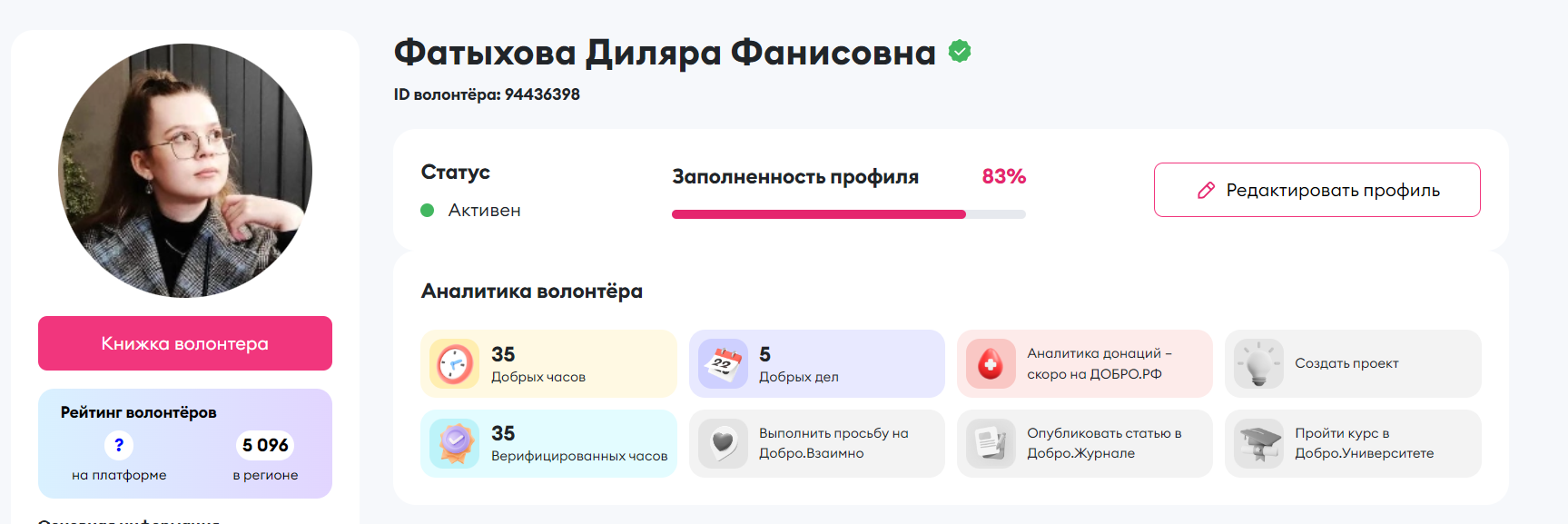 Именно в профиль будут начисляться волонтерские часы
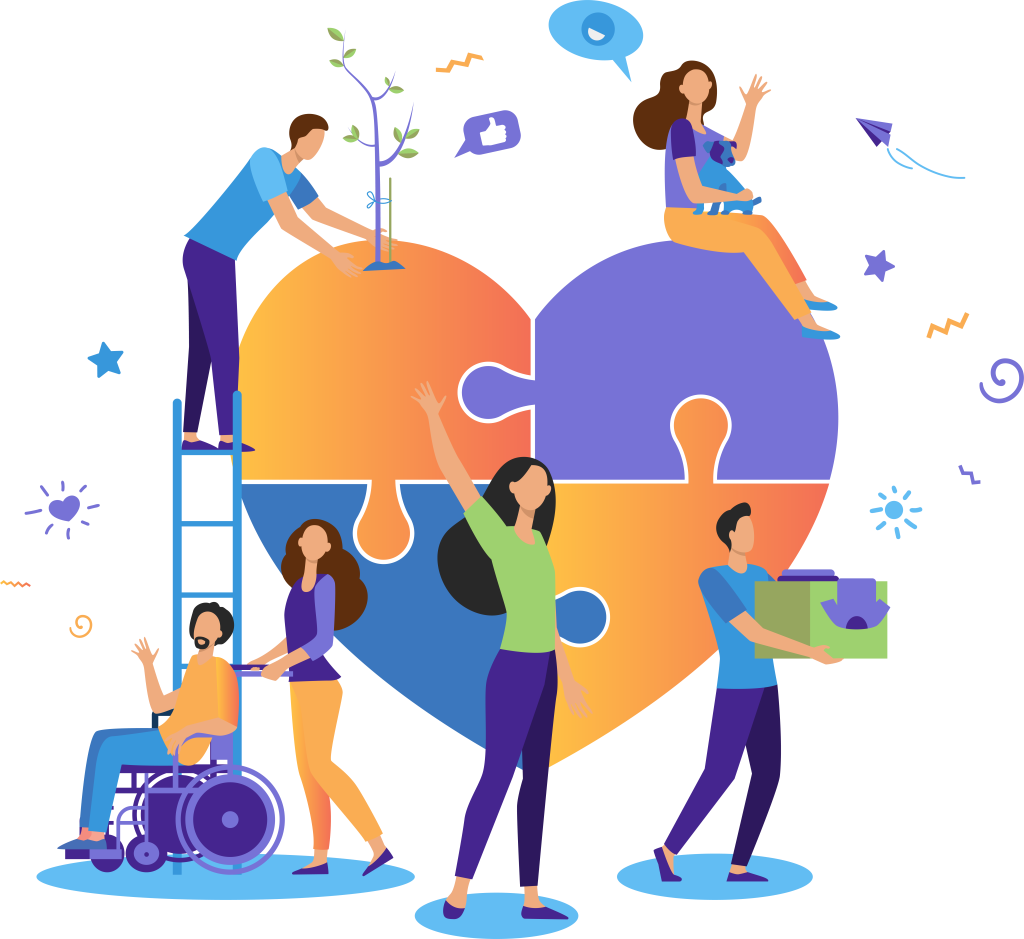 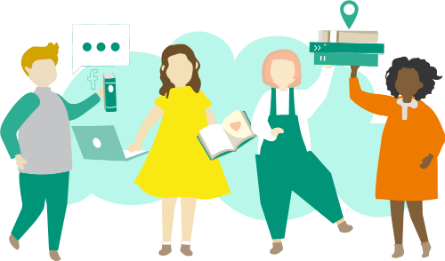 ЖДЕМ ВАС В СВОИХ РЯДАХ!
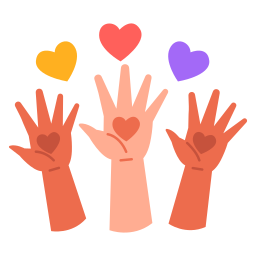 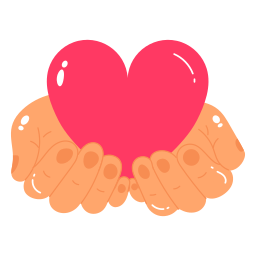 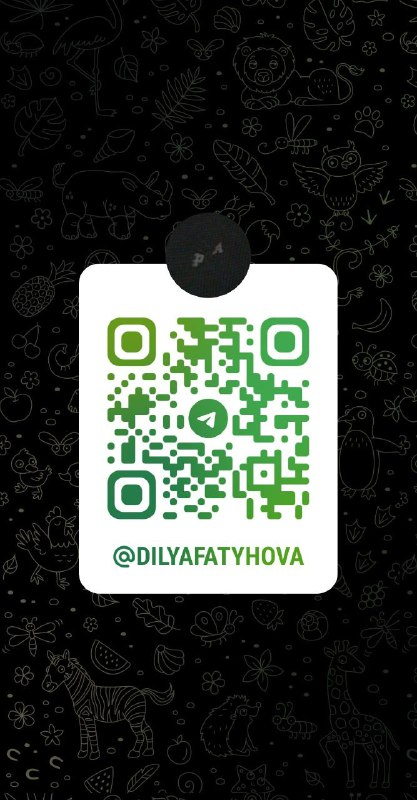 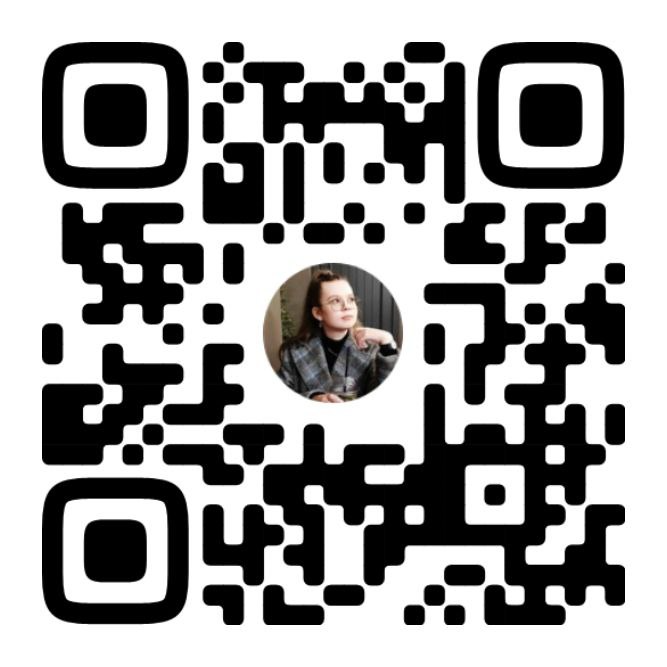